Surgical interventions for primary congenital glaucomaDeepta Ghate, Xue WangIssue 1, 2015
A presentation to:
Meeting name
Date
Table of Contents
01: Background
Primary congenital glaucoma (PCG) appears in the first few years of a child’s life 
There are several different surgical techniques used to treat PCG
OBJECTIVE:
To compare the effectiveness and safety of different surgical techniques for PCG
02: Types of studies
Participants
6 RCTs; 102 eyes of 61 children
Interventions
Trabeculectomy versus goniotomy
Trabeculectomy-trabeculotomy + Mitomycin C versus Trabeculectomy-trabeculotomy +mitomycin C + deep sclerectomy
Combined trabeculectomy-trabeculotomy versus trabeculectomy
02: Types of studies
Interventions (continued)
One goniotomy versus two goniotomies
Trabeculotomy versus viscocanalostomy
Surgical goniotomy versus neodymium-YAG laser goniotomy
03: Key results
“No two trials compared the same pair of surgical interventions, so we did not perform any meta-analysis.”

“For IOP change and surgical success (defined by IOP achieved), none of the trials reported a difference between pairs of surgical techniques”

“Adverse events, such as choroidal detachment, shallow anterior chamber and hyphema, were reported from four trials.”
04: Tables
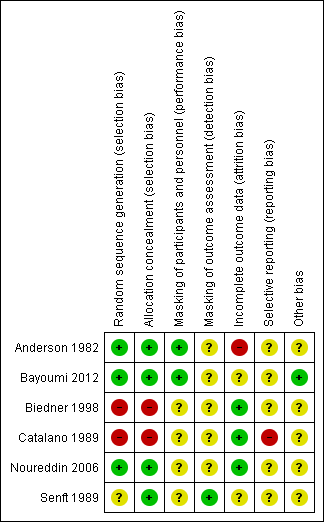 05: Conclusions
“These trials were neither designed nor reported well overall.”

“No conclusions could be drawn from the trials included in this review due to paucity of data.”
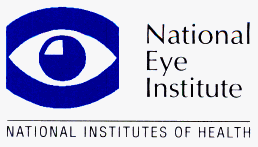 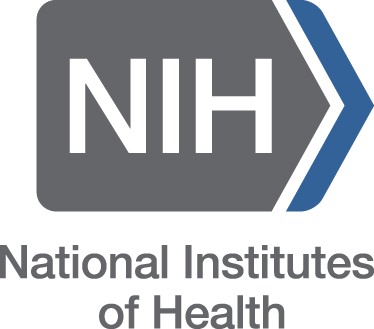 06: Acknowledgements
Cochrane Eyes and Vision US Satellite, funded by the National Eye Institute, National Institutes of Health
Cochrane Eyes and Vision Editorial Base, funded by the UK National Health Service Research and Development Programme
Deepta Ghate, Xue Wang
Review citation
Ghate D, Wang X. Surgical interventions for primary congenital glaucoma. Cochrane Database of Systematic Reviews 2015, Issue 1. Art. No.: CD008213. DOI: 10.1002/14651858.CD008213.pub2